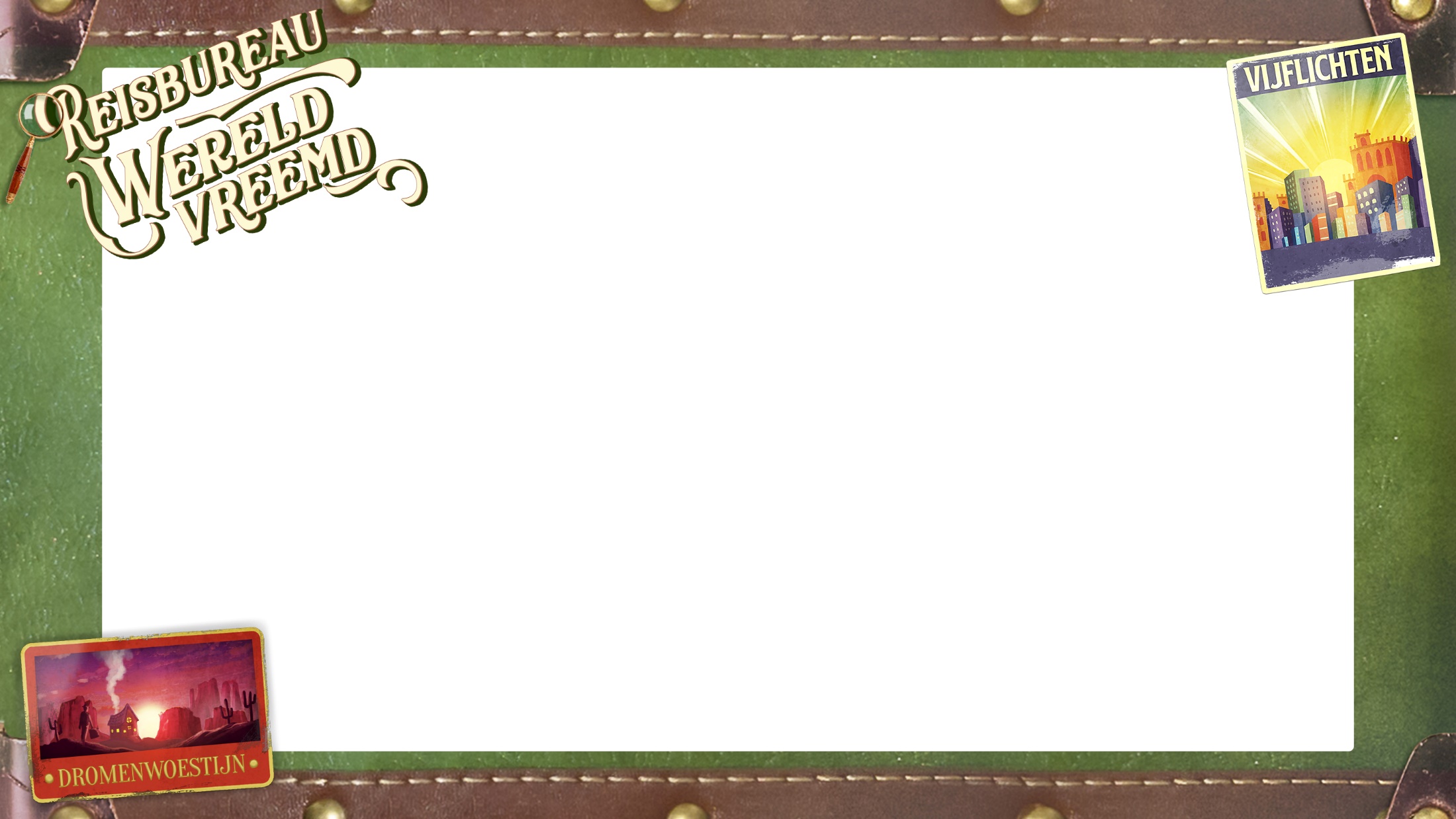 Tekst hier
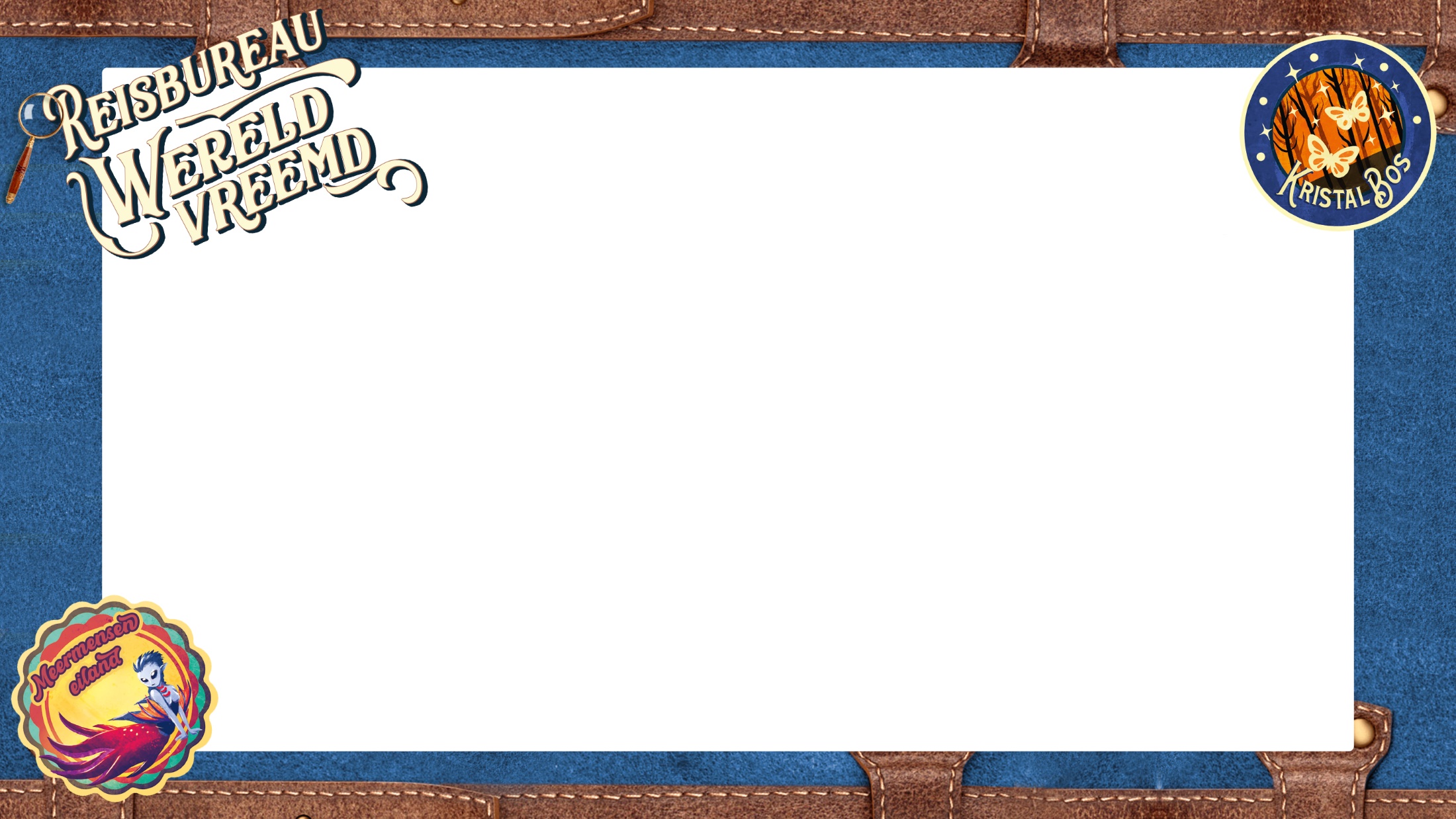 Tekst hier
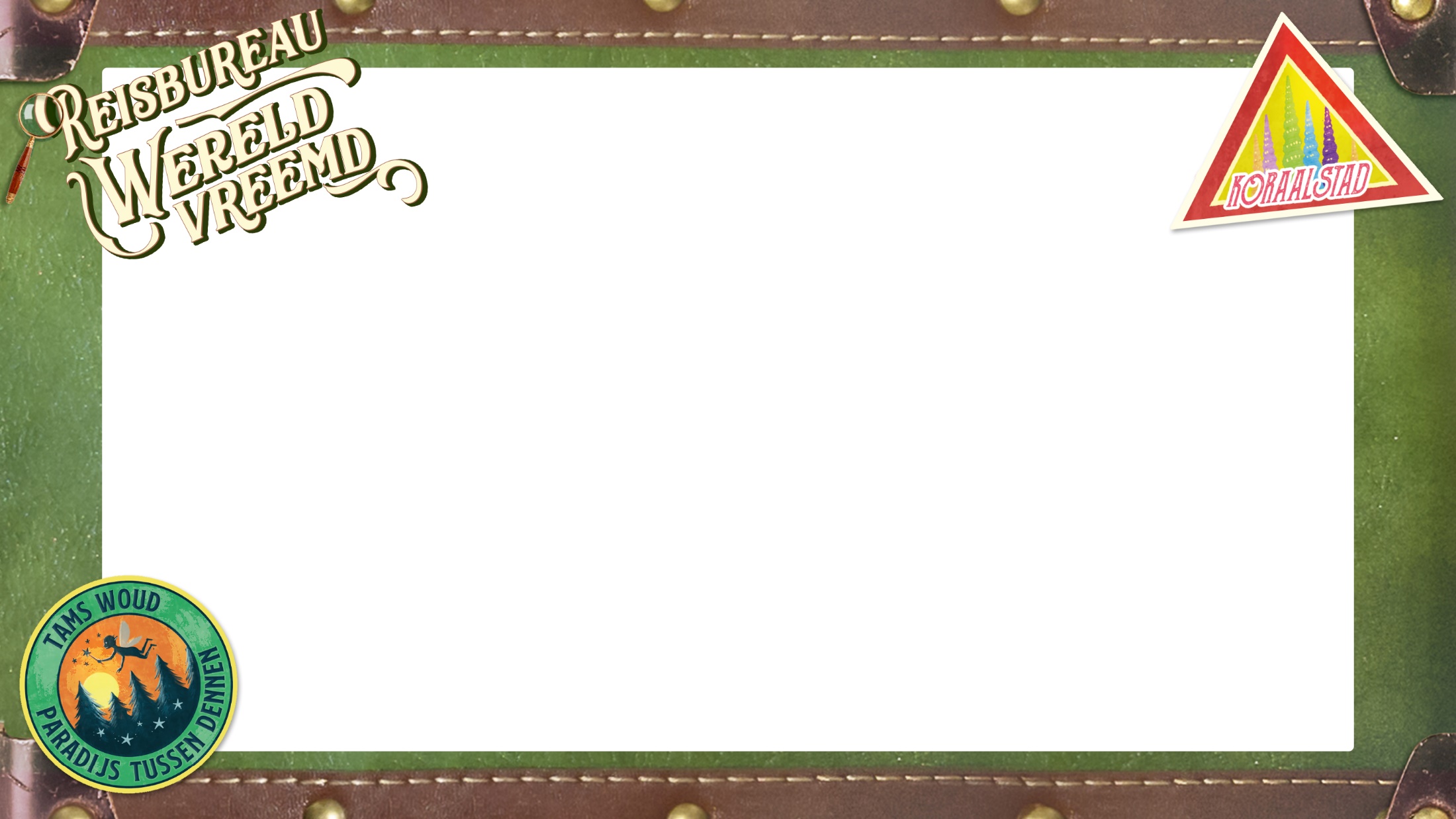 Tekst hier
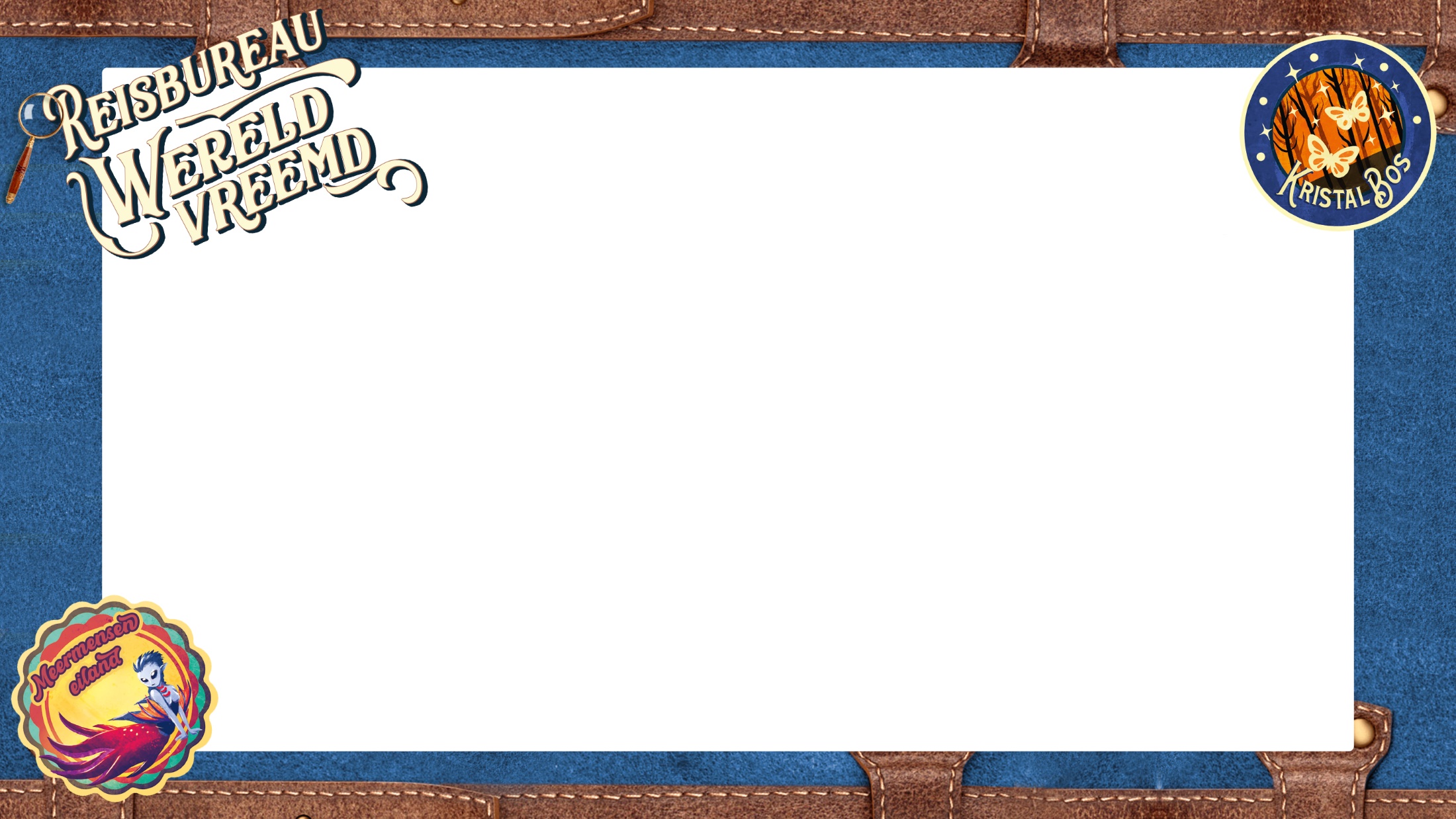 Gebruik deze handige plaatjes voor je presentatie:
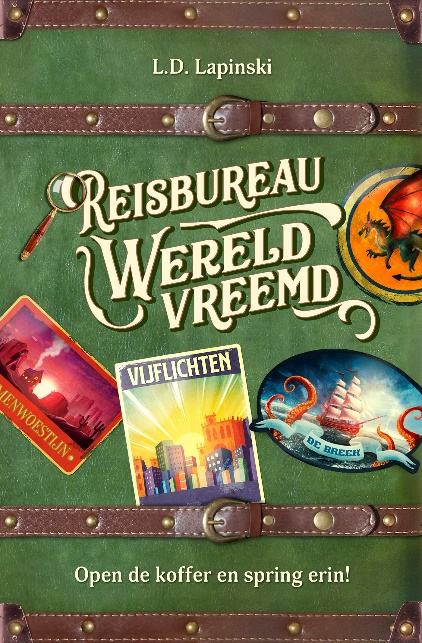 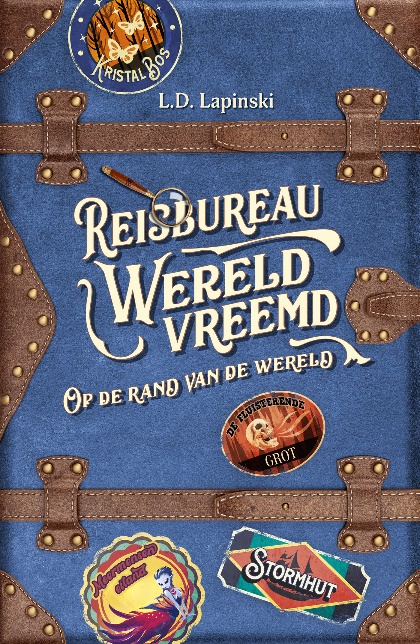 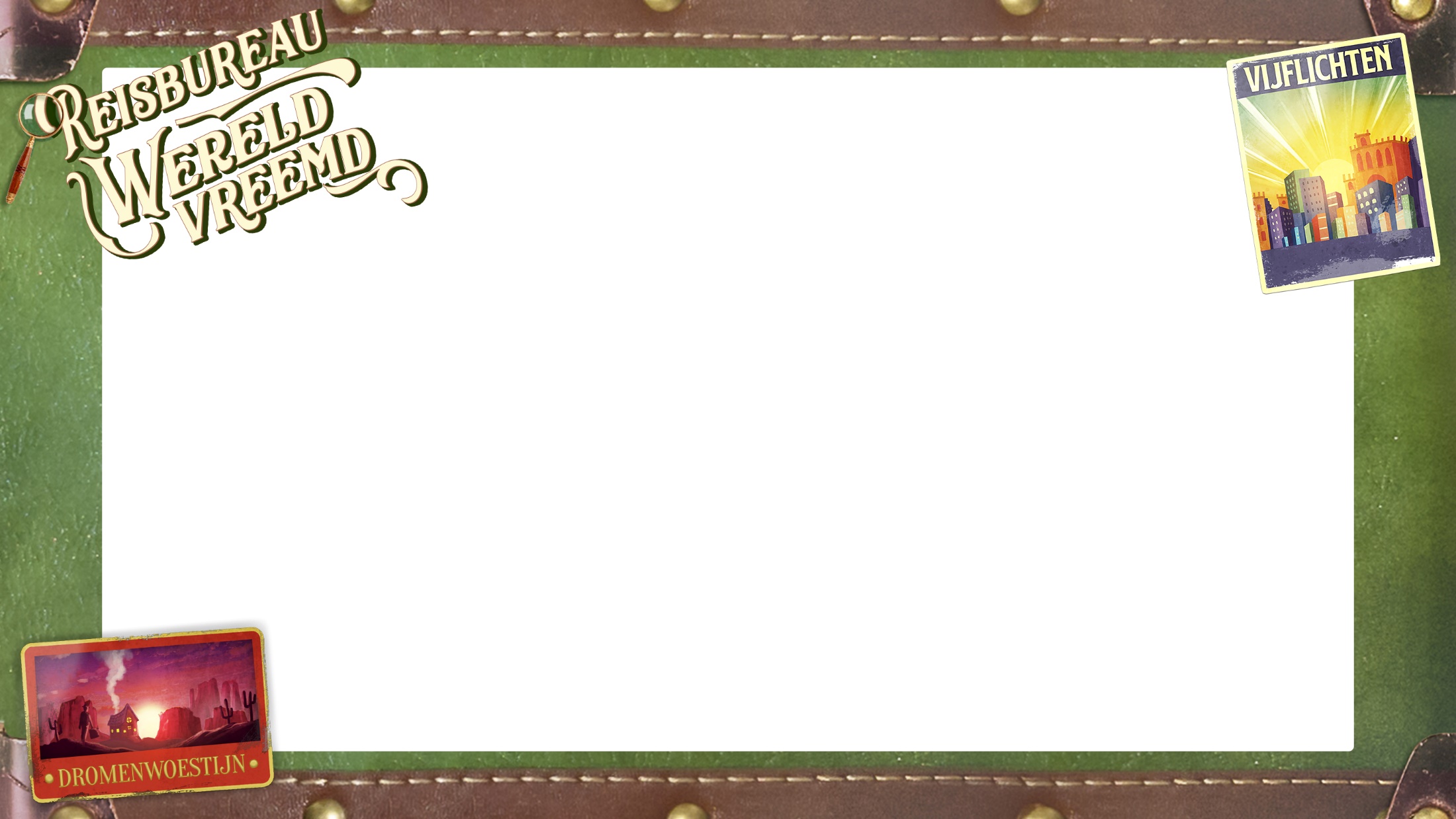 Vond je de Reisbureau Wereldvreemd leuk? Dan zijn deze boeken misschien ook wat voor jou!
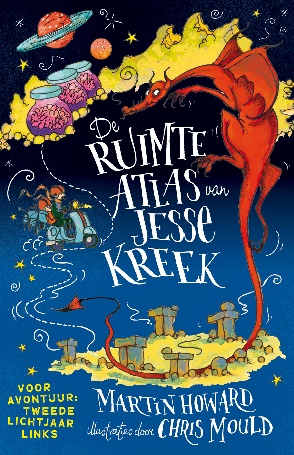 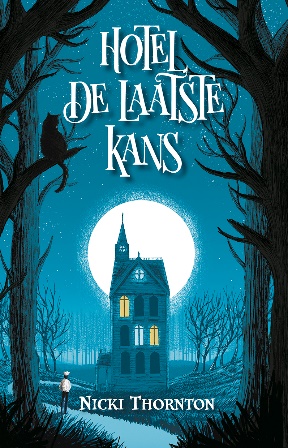 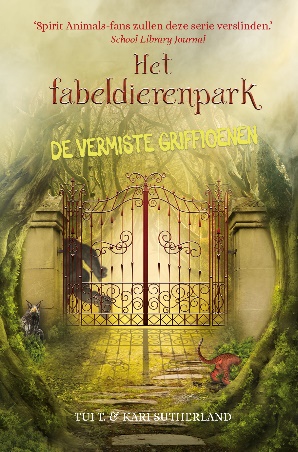 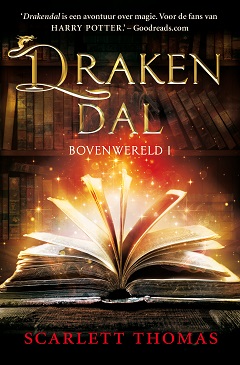 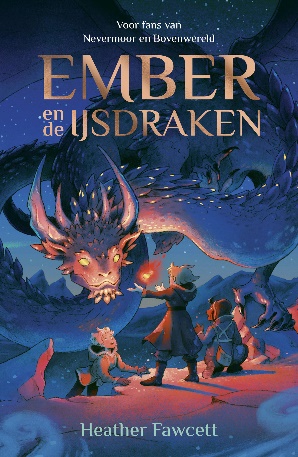